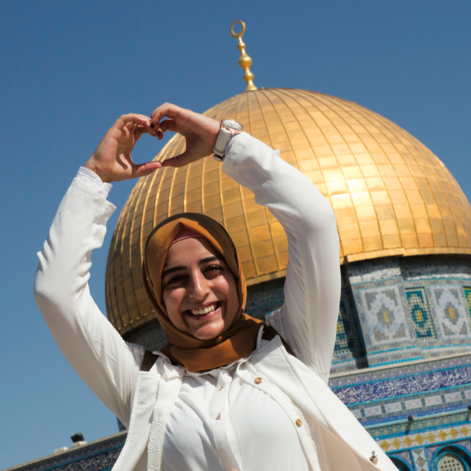 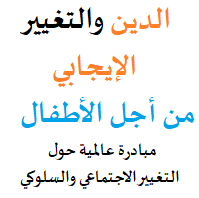 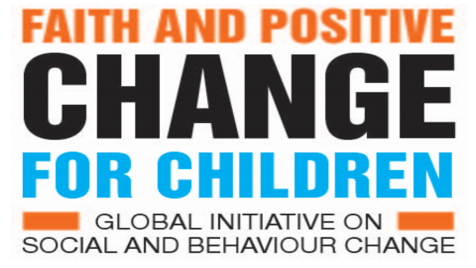 مبادرة الدين في ميدان العمل 
المعنية بفيروس كورونا المستجد
ندوة إقليمية عبر الإنترنت لمنطقة الشرق الأوسط وشمال إفريقيا
21 مايو 2020
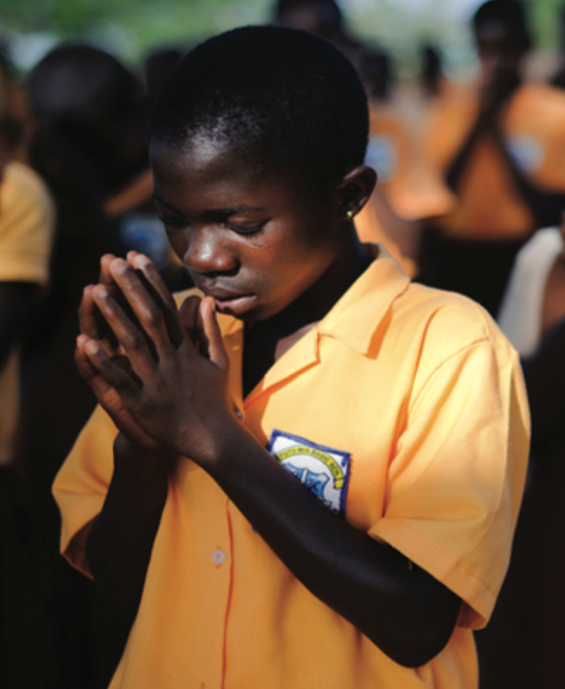 الفئات الأكثر عرضة للإصابة بفيروس كورونا
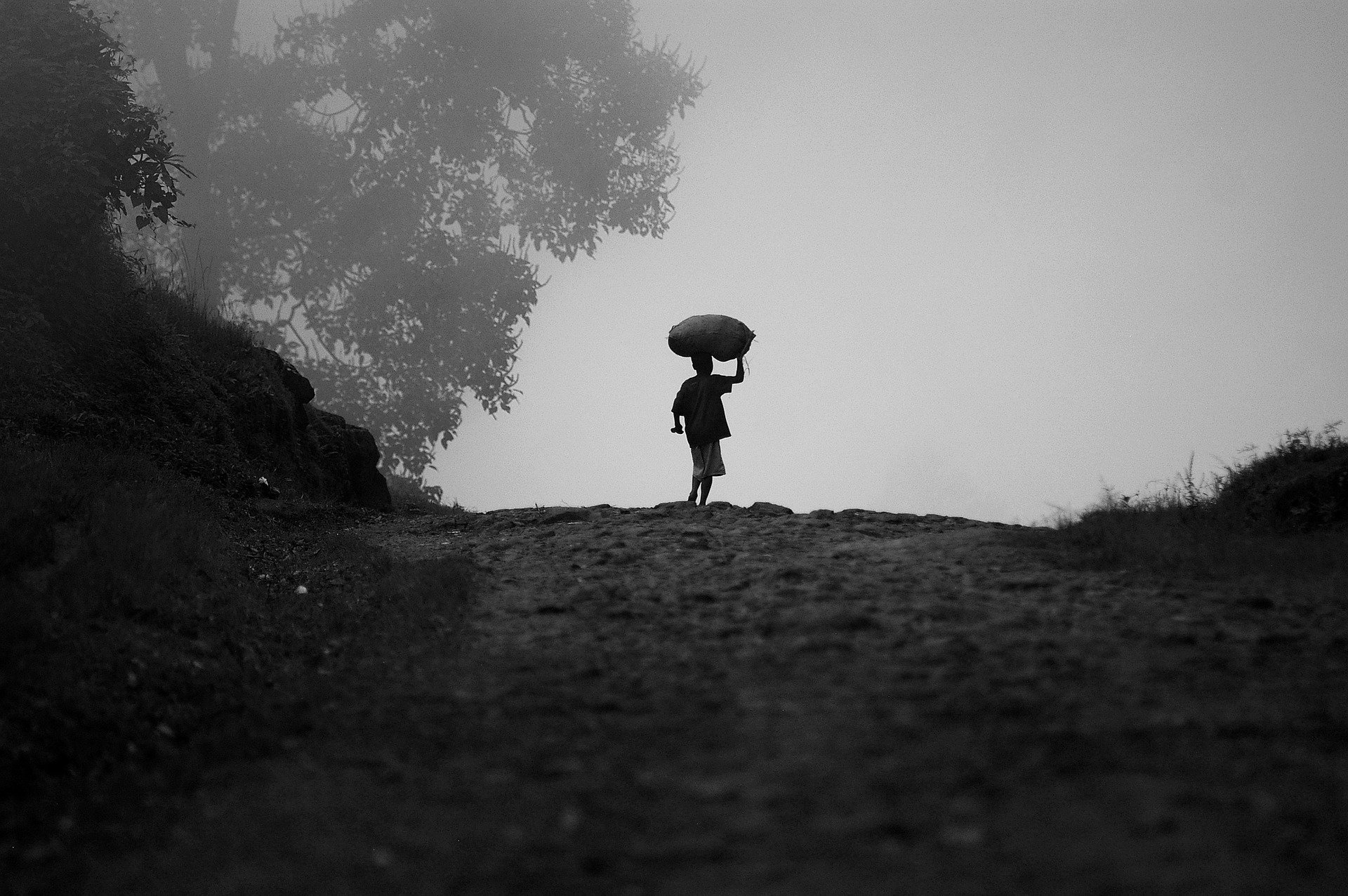 كبار السن ومن لديهم مشاكل صحية
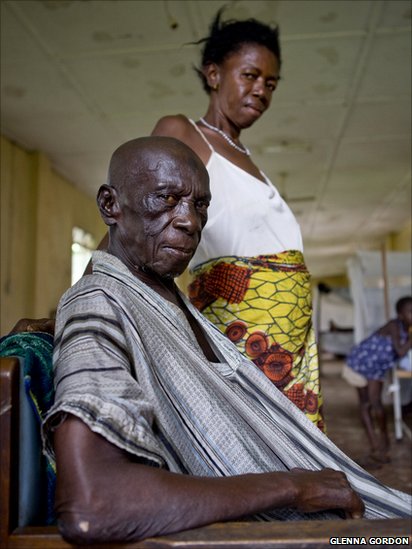 الاشخاص الذين يعيشون تحت خط الفقر
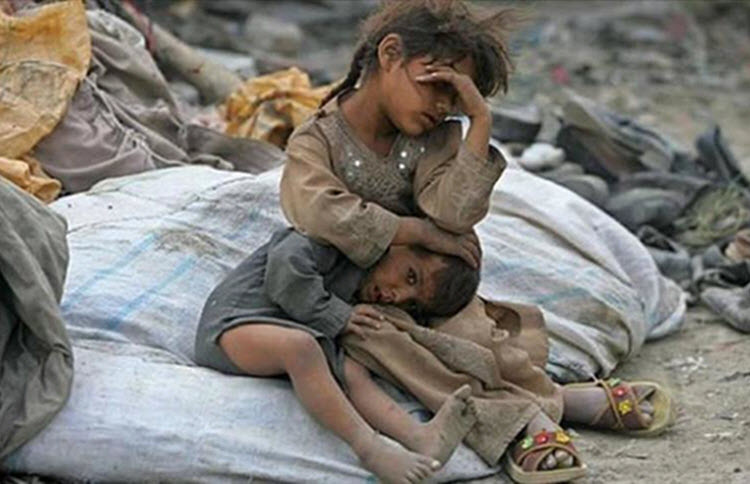 النساء الحوامل والأطفال
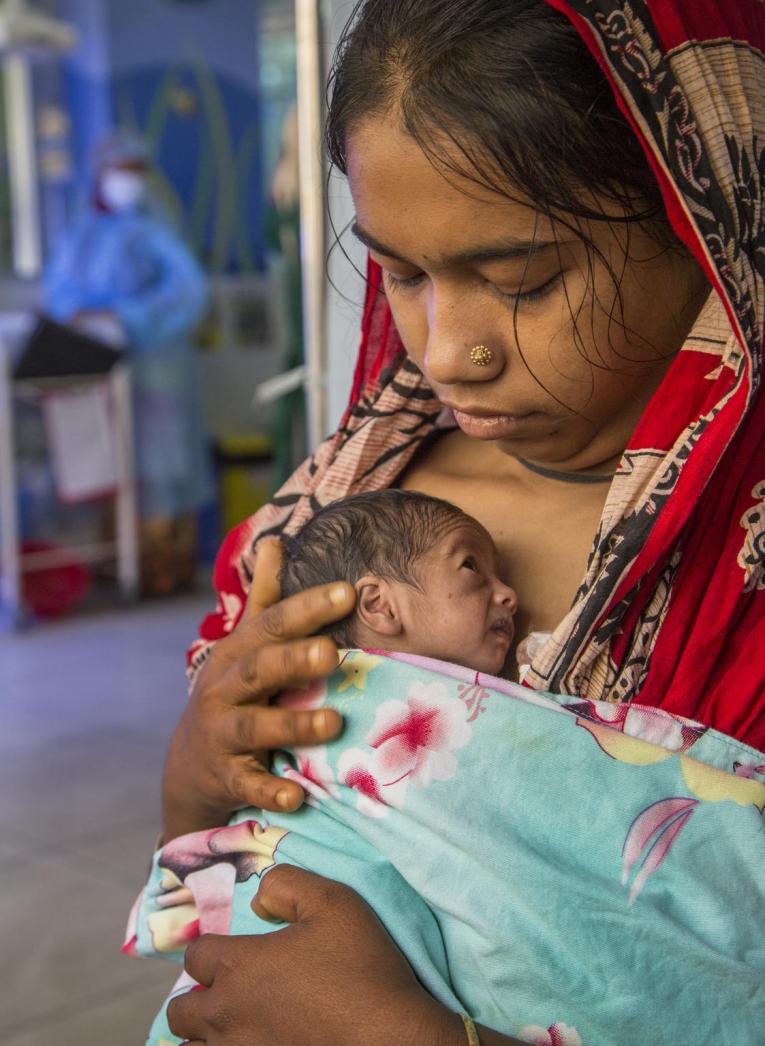 ذوو الاحتياجات الخاصة
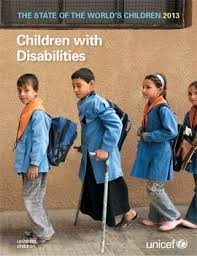 الأشخاص الذين يعانون من التمييز
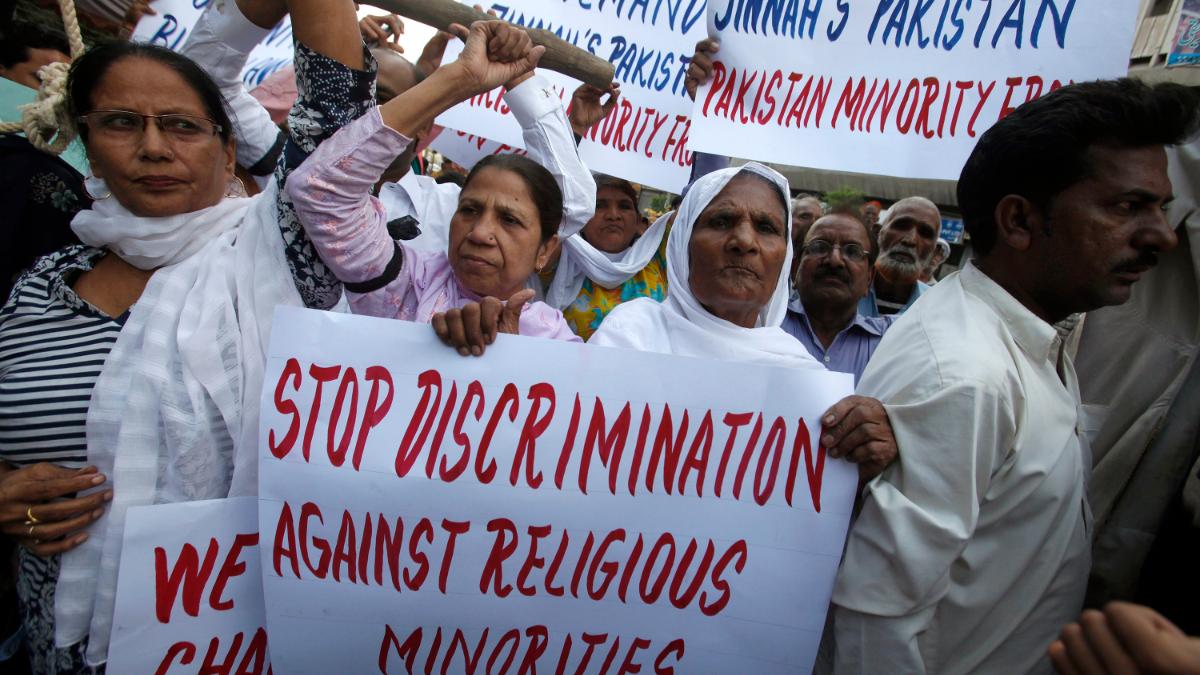 الأشخاص بدون ماوى او الذين يعانون من التشرد
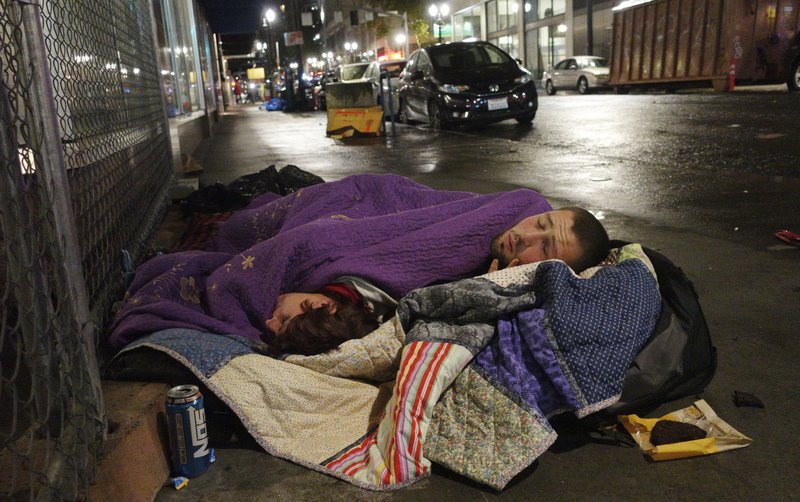 الأشخاص المتنقّلون من مهاجرين ونازحين
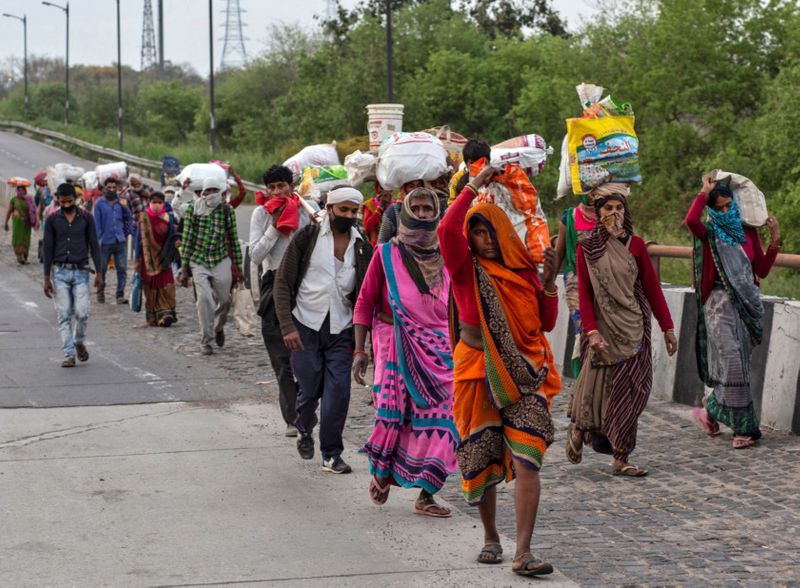 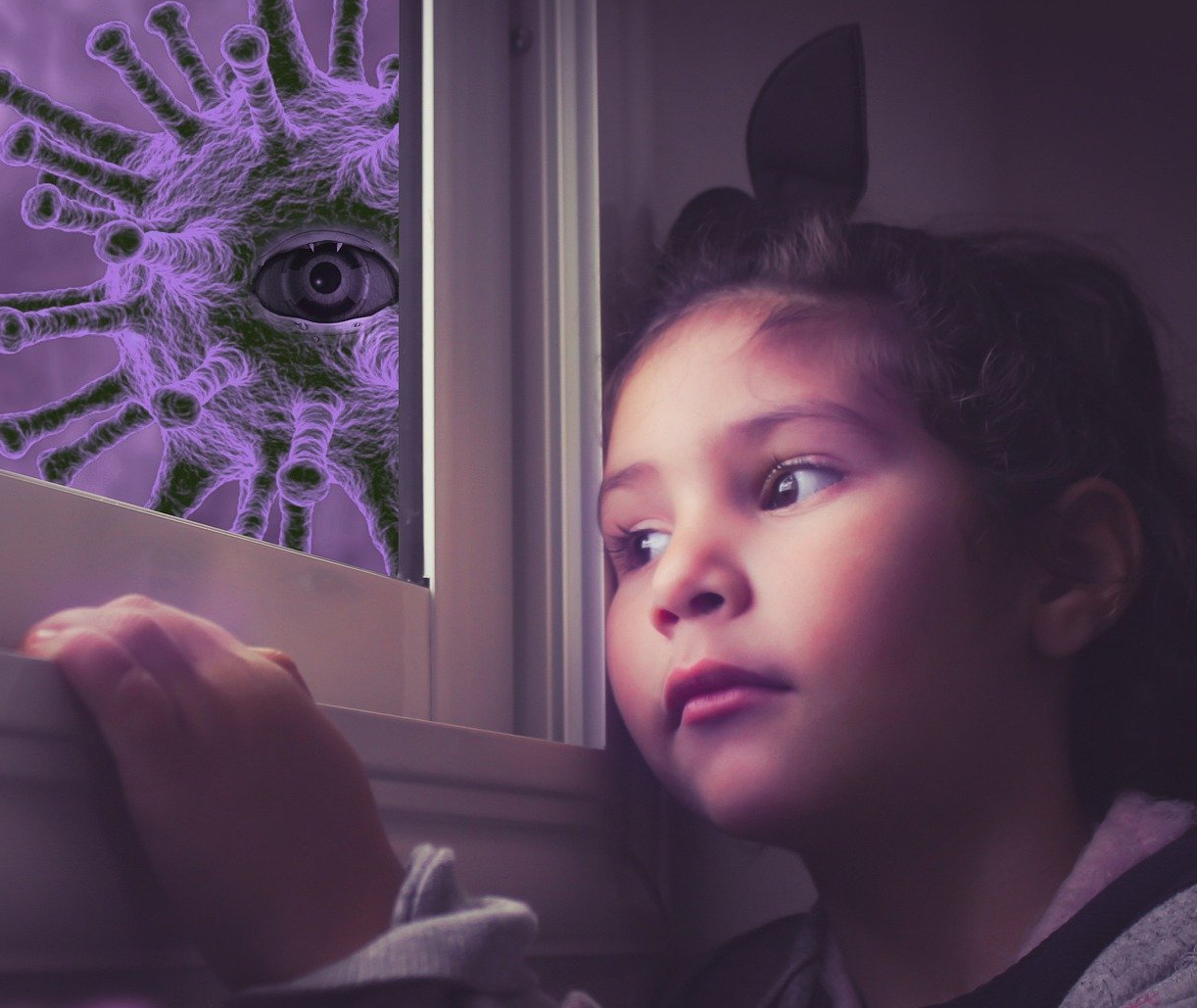 المخاطر التي تواجهها 
الفئات المستضعفة
كيف يُمكن لعلماء الدين مساعدة الفئات المستضعفة
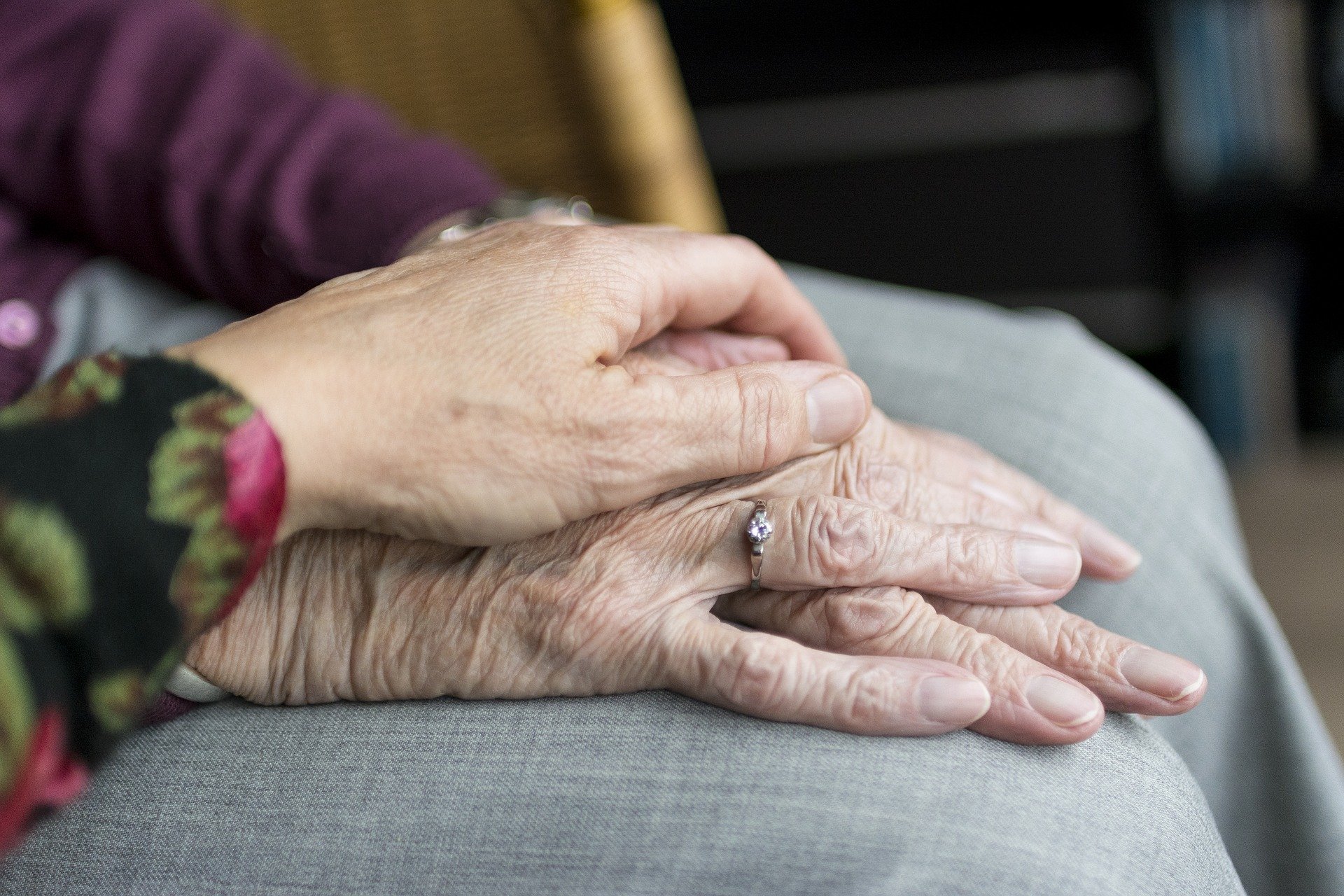 الحالة – الثالثة: الفئات المستضعفة دور علماء الدين
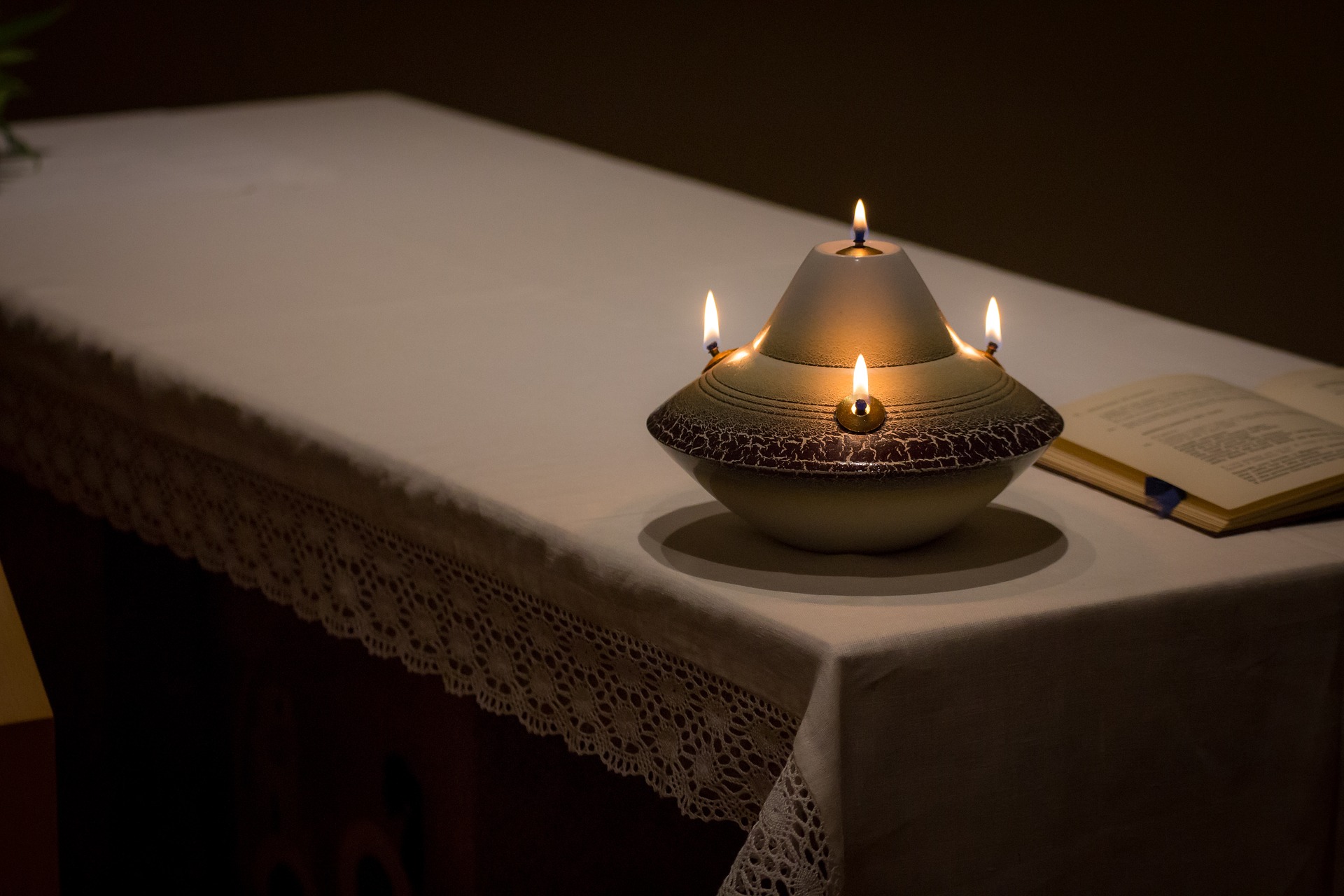